CIPFA Professional Accountancy Qualification (PAQ) Introduction
202
Working In Partnership
The Chartered Institute of Public Finance and Accountancy (CIPFA) is the online professional accountancy body in the world exclusively dedicated to public finance​
Working together with the United Nations and other affiliated programmes, CIPFA has designed and developed bespoke finance and accountancy training programmes for UN staff across the world.​
Since the formation of our partnership in 2013, CIPFA has trained over 2,000 students from multiple UN agencies.
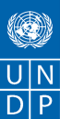 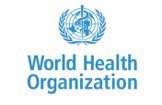 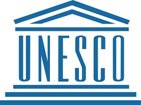 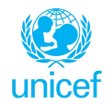 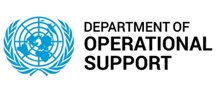 2
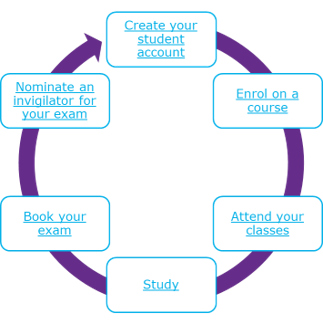 Responsibilities
This qualification demands a significant commitment from its students. Candidates must take ownership of their studies and communicate their academic requirements in a timely and professional manner.​
On average, students are expected to dedicate 75 hours of study time to each module. This includes formal training and self-study.
3
Professional Accountancy Qualification
CIPFA Level 7 Diploma in Advanced Audit and Public Sector Financial Management and Reporting
Diploma in Public Financial Management, Reporting and Advanced Audit
CIPFA Level 4 Certificate in Management and Financial Accounting
CIPFA Level 5 Diploma in Professional Accounting and Audit
CIPFA Level 6 Diploma in Financial Governance, Risk and Taxation
Certificate in Management and Financial Accounting
Diploma in Financial Management and Audit
Diploma in Governance, Risk and Taxation
or
CIPFA Level 7 Diploma in Implementing Business Change and Public Sector Financial Management and Reporting
Diploma in Public Financial Management, Reporting and Business Change
4
[Speaker Notes: Do we need to include the audit qualification? Can we leave it off diagram and refer to it verbally?]
New Qualification: Start Dates
5
Courses
Once you have decided to take the qualification and registered as a student, you can enrol on a course. 
Course are run by CIPFA Education & Training Centre (CETC), which is our in-house training team.
Live tuition is available in the Spring and Autumn terms.
Timetables are available on the UN Page.
6
[Speaker Notes: I’ve said all students get updated content because PQ students will be offered the CPD training.]
Exemptions
CIPFA award exemptions based on previous academic achievement. They are assessed on a modular basis. The evidence required:​

Certificate​

Academic transcript ​

Syllabus​

Documents must all be submitted in English and obtained within the last 10 years.
7
Studying with CIPFA
All CIPFA tutors are chartered accountants with relevant experience 
2 half-days per week​
​Tutorials available for group working​
Recordings are available 1 hour after the session ends
2 days revision sessions to help with exam preparation
Online classes via Zoom​
Sessions run from 13:30 – 16:30 (UK time)
CIPFA Learning contains workbooks and recordings​
Discussion Forum to ask questions and tutors can post additional content​
The progress test and mock test check understanding
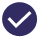 8
Practice Tests
The more practice tests that a student takes, the more likely they are to pass their exams. ​

Please ensure that you take full use of the practice tests available within the E-Assessment system and that your mock/progress tests are submitted within the deadline provided in your timetable.*

The practice tests will be provided within 24 hours of your enrolment onto the course. You will receive an automated email containing login details.



*Currently, MA and FA mock/progress tests are to be submitted via the E-Assesment system. All other modules are to be submitted via CIPFALearning.
9
Exam Sittings
We have 4 exam sittings per year. June and December follow the Spring and Autumn classes. March and September are focused for students who need to re-sit a module.

All exams are taken online via the e-assessment platform and students have two different ways that they can sit them.
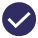 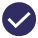 10
Taking Exams
There are two ways in which you can sit your exams: 
Online Invigilation (flexible location) - CIPFA have partnered with an external provider to host online invigilation. Students are monitored during their exams through their computers. All that is required is a strong internet connection and a computer with a functioning webcam and microphone.​

If you chose this option, you will be provided with 2 free systems test to ensure that your computer can use the ProctorU software. If you wish to know more, here is a demonstration of scheduling an exam: ​

Local Invigilation (at work) - Local exams are taken on the student's computer but are sat at the student's place of work. These are invigilated by an appropriate member of staff; this cannot be someone who directly manages you. We would recommend a member of HR. ​
Important notices: 
Exams can only be taken in Google Chrome, please ensure that this is installed on your computer.
11
Certificate Level
To help existing students acclimatise to the new qualification, Management Accounting and Financial Accounting will contain 60 Multiple choice questions for both the June and September sittings.

Objective questions will then be introduced from the December 2022 sitting.​
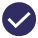 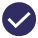 12
CPD—Continuing Personal Development
Journey of learning is one that you will commit for a lifetime of being a member of the Chartered Institute of Accountants.​

There is a PEP requirement on the programme to demonstrate your practical experience we recommend you engage with this at the start of your CIPFA journey .  ​

This means that professional development will have to be continued throughout your career. This does not stop once you receive the certification.
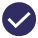 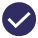 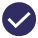 13
Membership
In updating the qualification syllabus, we will continue to offer our students the opportunity to attain different membership grades at the end of each level; Affiliate and Associate.
The membership categories are being aligned to the qualification to aid students to progress through to full membership and their chartered public finance accountant (CPFA) designation.
This will also support those students who choose not to progress through to full CPFA status, but who wish to continue their relationship with CIPFA and demonstrate their achievements through the use of designations.
14
UN Web Page
Dedicated webpage for UN for course registration, enrolment, course and exam timetables​

https://www.cipfa.org/partners/united-nations ​

Please bookmark this page for future reference.
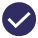 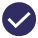 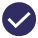 15